Trillingstijd en frequentie
Trillingstijd de tijd van één trilling in sec.    
T in s Frequentie het aantal trillingen in 1 seconde.
f in Hz
1 trilling in 1sf = 1 Hz
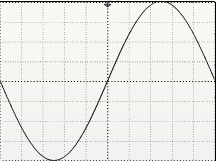 1s
2 trilling
2 trillingen in 1sf = 2 Hz
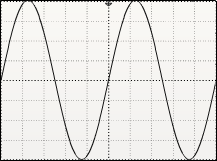 1s
4 trilling
4 trilling
4 trillingen in 1sf = 4 Hz
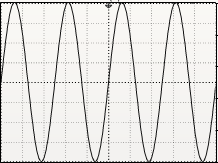 1s
25 trilling
1s
1s
1s
10 trillingen in 1sf = 2 Hz
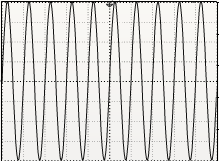 1s
25 trillingen in 1sf = 25 Hz
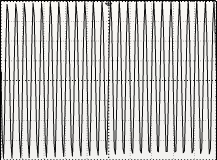 1s
Factor tabel 3 Binas
Factor tabel 3 Binas